Fig. 1 The interactions of stigma and insight and their relationship to hope, self-esteem, and social function.
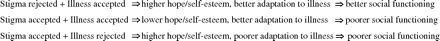 Schizophr Bull, Volume 33, Issue 1, January 2007, Pages 192–199, https://doi.org/10.1093/schbul/sbl016
The content of this slide may be subject to copyright: please see the slide notes for details.
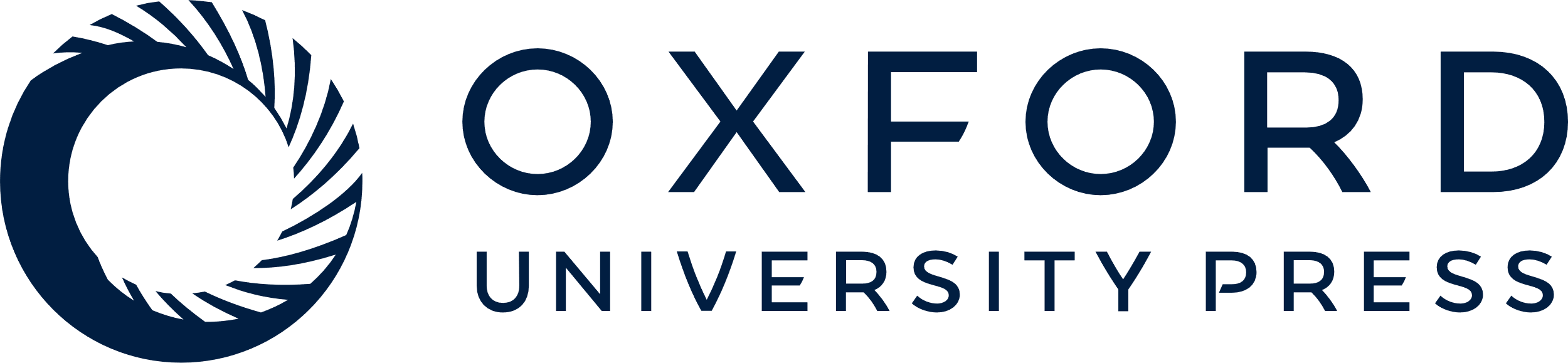 [Speaker Notes: Fig. 1 The interactions of stigma and insight and their relationship to hope, self-esteem, and social function.


Unless provided in the caption above, the following copyright applies to the content of this slide: © The Author 2006. Published by Oxford University Press on behalf of the Maryland Psychiatric Research Center. All rights reserved. For permissions, please email: journals.permissions@oxfordjournals.org.]